Overview of the Bible
Lesson 4
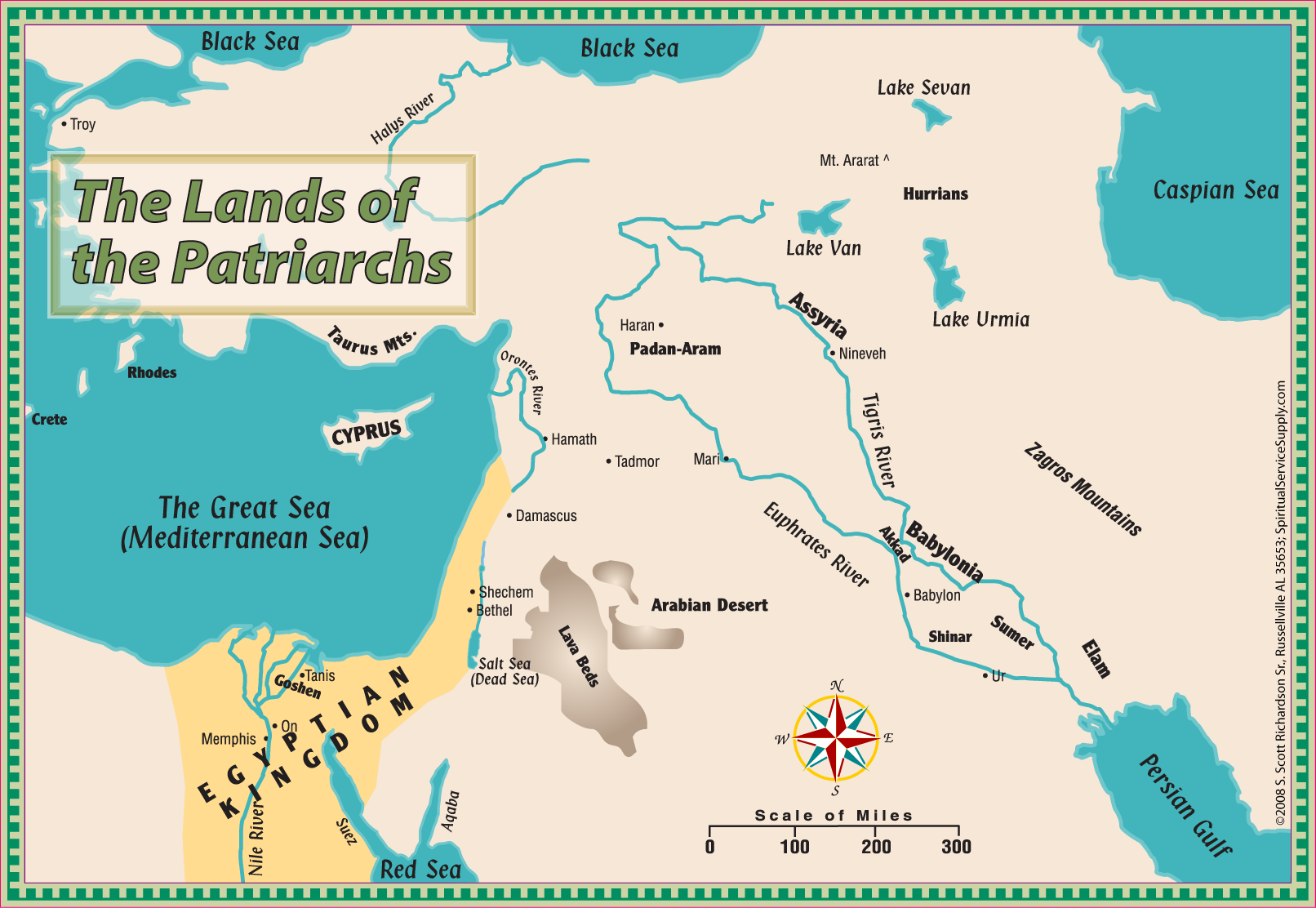 The Promises to Abraham
Nation
Land
Spiritual (Seed)
Abraham’s Ages
Entered Canaan. 75
Birth of Ishmael. 86
Covenant of circumcision. 99
Birth of Isaac. 100
Death of Sarah. 137
Death. 175
Jacob’s Sons
Leah: Reuben, Simeon, Levi, Judah, Issachar, Zebulun
Bilhah: Dan and Naphtali
Zilpah: Gad and Asher
Rachel: Joseph and Benjamin
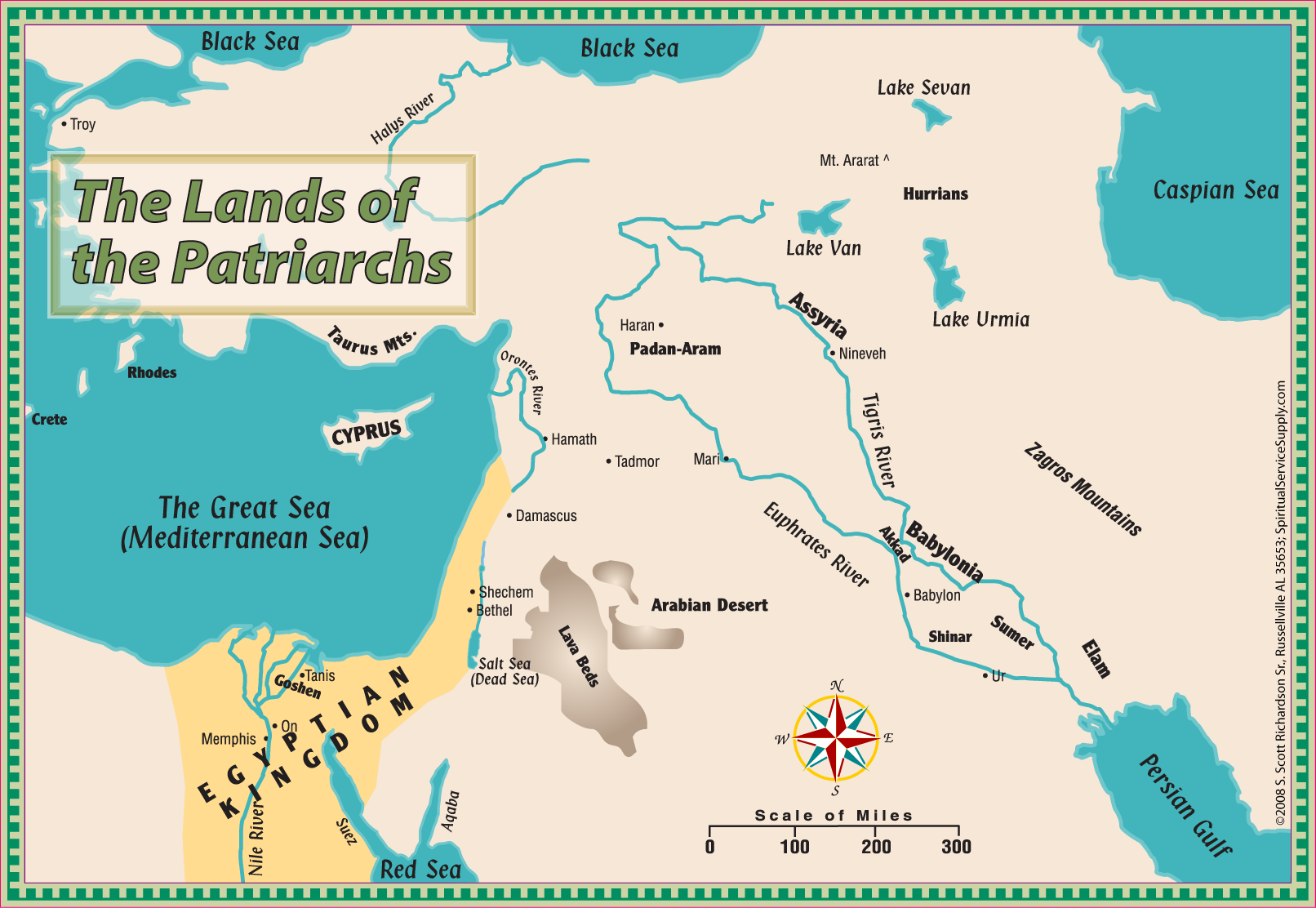